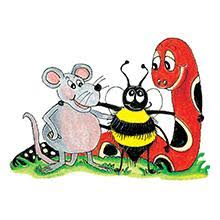 Jolly Grammar 2-35
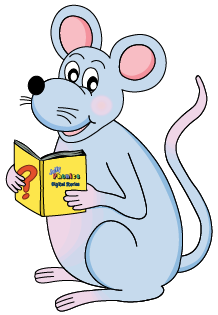 Mini Test 34
1. quilt
1. quilt
2. sweet
1. quilt
2. sweet
3. field
1. quilt
2. sweet
3. field
4. piece
1. quilt
2. sweet
3. field
4. piece
5. chief
6. thief
1. quilt
2. sweet
3. field
4. piece
5. chief
6. thief
 7. shield
1. quilt
2. sweet
3. field
4. piece
5. chief
6. thief
 7. shield
 8. belief
1. quilt
2. sweet
3. field
4. piece
5. chief
6. thief
 7. shield
 8. belief
 9. library
1. quilt
2. sweet
3. field
4. piece
5. chief
6. thief
 7. shield
 8. belief
 9. library
10. computer
1. quilt
2. sweet
3. field
4. piece
5. chief
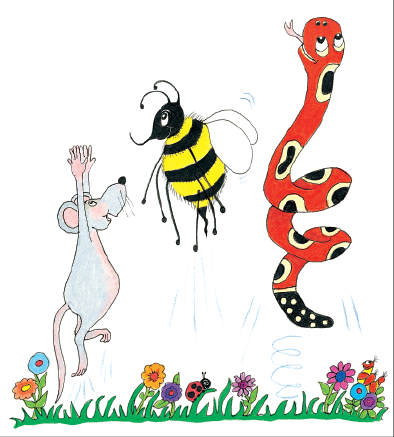 Let’s review
Comparatives &
Superlative
Think of a more interesting word to replace each of the underlined words, and write it on the line.
She wore a red dress.	 				

The dinosaur gave a loud roar.				

It was a cold morning.				

He caught a small fish.
Think of a more interesting word to replace each of the underlined words, and write it on the line.
She wore a red dress.	 	rosy, scarlet

The dinosaur gave a loud roar.				

It was a cold morning.				

He caught a small fish.
Think of a more interesting word to replace each of the underlined words, and write it on the line.
She wore a red dress.	 	rosy, scarlet

The dinosaur gave a loud roar.	big, noisy

It was a cold morning.				

He caught a small fish.
Think of a more interesting word to replace each of the underlined words, and write it on the line.
She wore a red dress.	 	rosy, scarlet

The dinosaur gave a loud roar.	big, noisy

It was a cold morning.	chilly, freezing

He caught a small fish.
Think of a more interesting word to replace each of the underlined words, and write it on the line.
She wore a red dress.	 	rosy, scarlet

The dinosaur gave a loud roar.	big, noisy

It was a cold morning.	chilly, freezing

He caught a small fish.	tiny, little
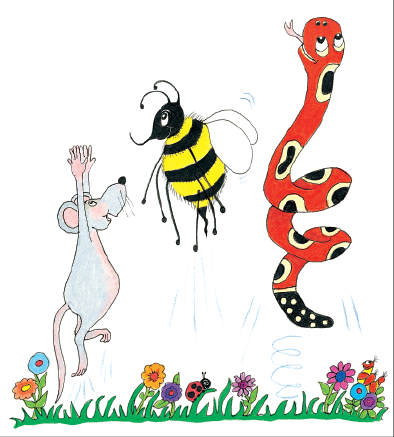 Commas in Speech
when shall we bring the sandwiches cakes milk and lemonade for the party asked jenny
when shall we bring the sandwiches cakes milk and lemonade for the party asked jenny
・Two capital letters
・a pair of speech marks
・two commas
・a question mark
・a full stop
When shall we bring the sandwiches cakes milk and lemonade for the party asked Jenny
・Two capital letters
・a pair of speech marks
・two commas
・a question mark
・a full stop
“When shall we bring the sandwiches cakes milk and lemonade for the party” asked Jenny
・Two capital letters
・a pair of speech marks
・two commas
・a question mark
・a full stop
“When shall we bring the sandwiches, cakes, milk and lemonade for the party” asked Jenny
・Two capital letters
・a pair of speech marks
・two commas
・a question mark
・a full stop
“When shall we bring the sandwiches, cakes, milk and lemonade for the party?” asked Jenny
・Two capital letters
・a pair of speech marks
・two commas
・a question mark
・a full stop
“When shall we bring the sandwiches, cakes, milk and lemonade for the party?” asked Jenny.
・Two capital letters
・a pair of speech marks
・two commas
・a question mark
・a full stop
“We would love to go on holiday,” replied Mr. Green.
“We would love to go on holiday,” replied Mr. Green.
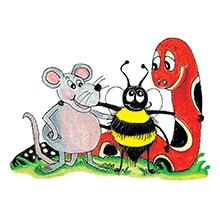 Activity page1
Commas in Speech
Add the missing commas and speech marks to these sentences.



 My favourite colour is blue said the little girl.

2. The policewoman put her hand up and said Stop!

3. Hello said Uncle John.  How are you today?

4. I know the names of all the dinosaurs said Toby and I’ve
    got a book about them at home.
Add the missing commas and speech marks to these sentences.



 “My favourite colour is blue,” said the little girl.

2. The policewoman put her hand up and said Stop!

3. Hello said Uncle John.  How are you today?

4. I know the names of all the dinosaurs said Toby and I’ve
    got a book about them at home.
Add the missing commas and speech marks to these sentences.



 “My favourite colour is blue,” said the little girl.

2. The policewoman put her hand up and said, “Stop!”

3. Hello said Uncle John.  How are you today?

4. I know the names of all the dinosaurs said Toby and I’ve
    got a book about them at home.
Add the missing commas and speech marks to these sentences.



 “My favourite colour is blue,” said the little girl.

2. The policewoman put her hand up and said, “Stop!”

3. “Hello,” said Uncle John.  “How are you today?”

4. I know the names of all the dinosaurs said Toby and I’ve
    got a book about them at home.
Add the missing commas and speech marks to these sentences.



 “My favourite colour is blue,” said the little girl.

2. The policewoman put her hand up and said, “Stop!”

3. “Hello,” said Uncle John.  “How are you today?”

4. “I know the names of all the dinosaurs,” said Toby, “and I’ve
    got a book about them at home.”
“Hello Bee!” called Inky.
“Hello Inky,” replied Bee, waving her antenna and flying over to her friend.
“Did you have a good time at the amusement part yesterday?” asked Inky.
“Oh yes,” sighed Bee, “It was brilliant.  I went on all the rides and we stayed all day.”
“Did everyone from the hive go?” wondered Inky.
“Yes,” said Bee and then she paused.
“Everyone who wanted to,” she corrected herself.
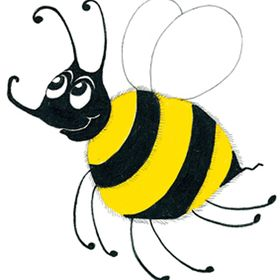 Tricky Plurals (and more)
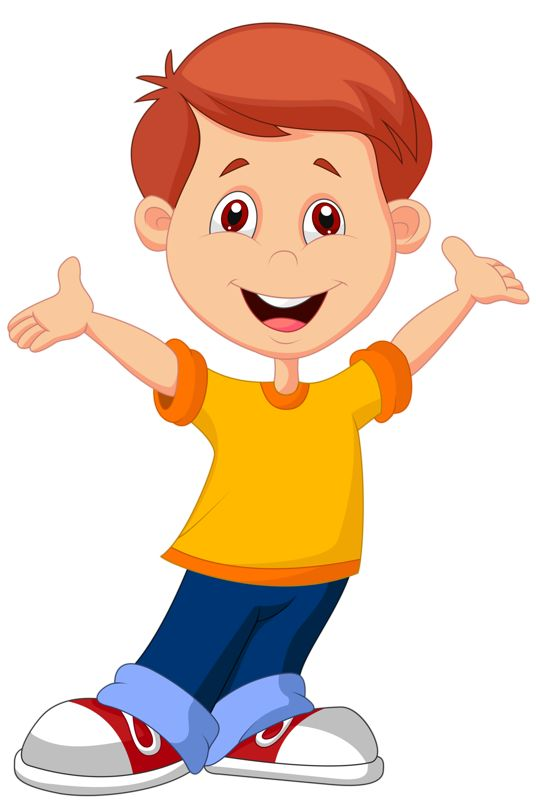 library
 computer		 
 English
 language
 continent  
 world
child  
 children          
 woman
 women
 mouse
 mice
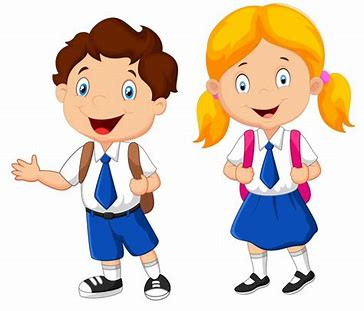 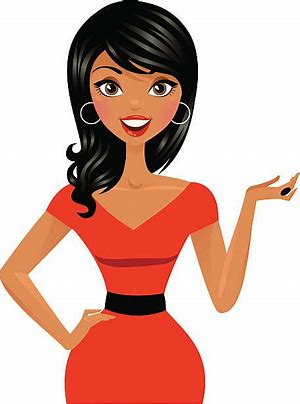 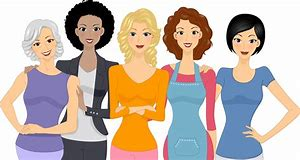 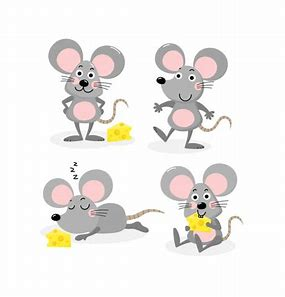 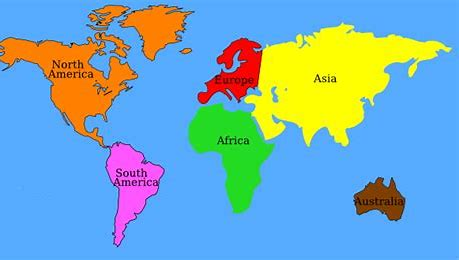 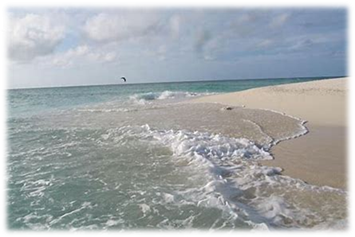 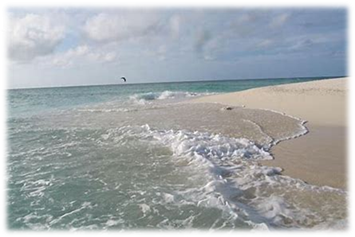 seashore
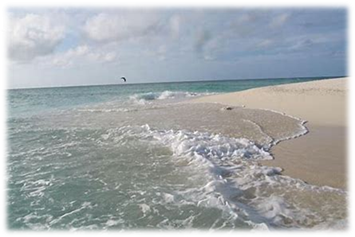 seashore
/or/
seashore
store
score
core
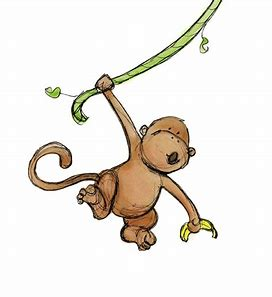 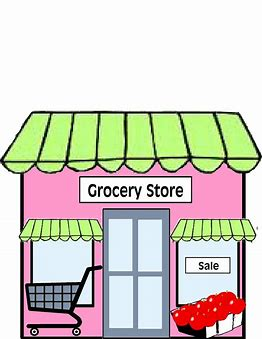 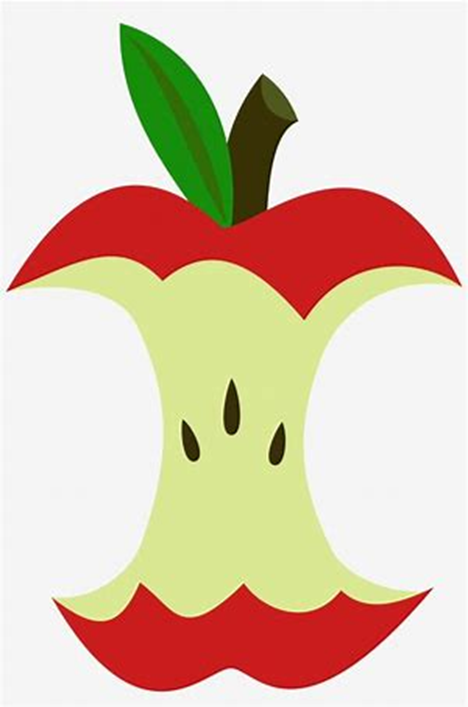 swung
 spring
more 
wore
 store
 snore
 before
 seashore
 English
language
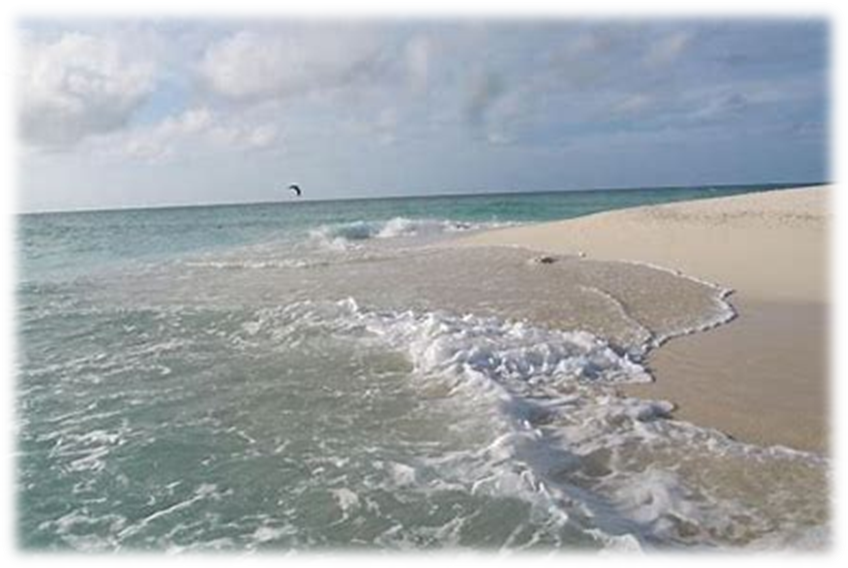 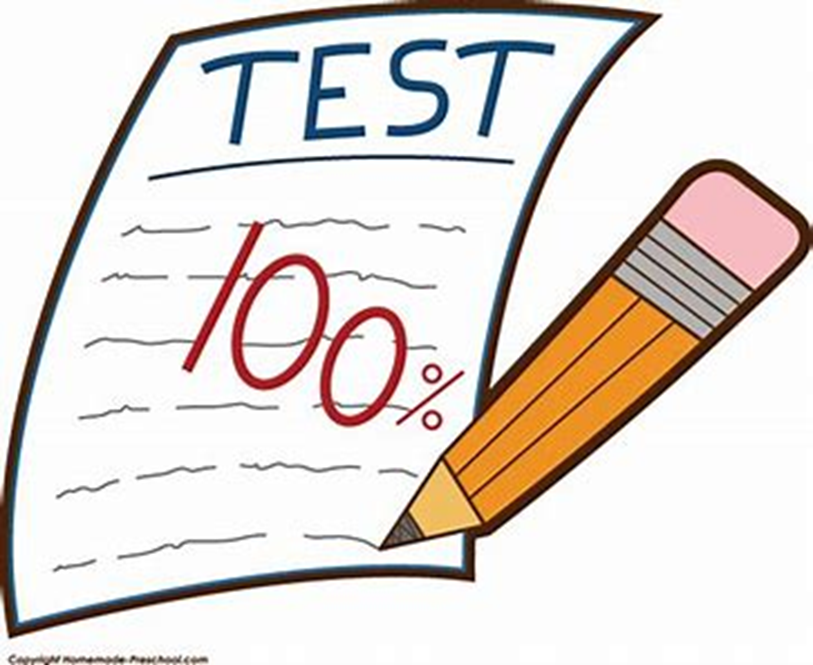 snore
more
neighbour
sore
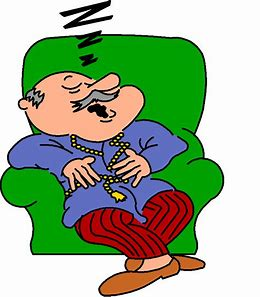 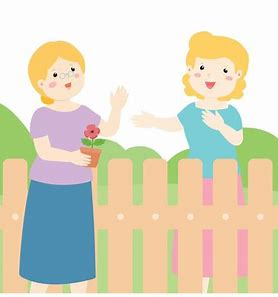 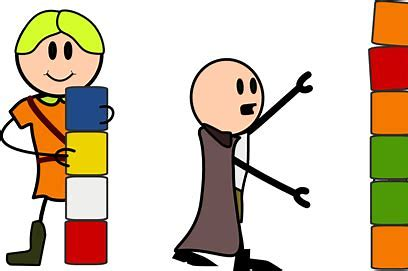 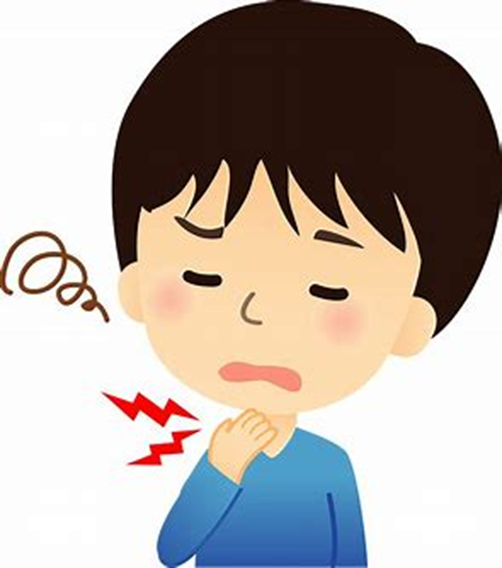 wore
tore
bore
before
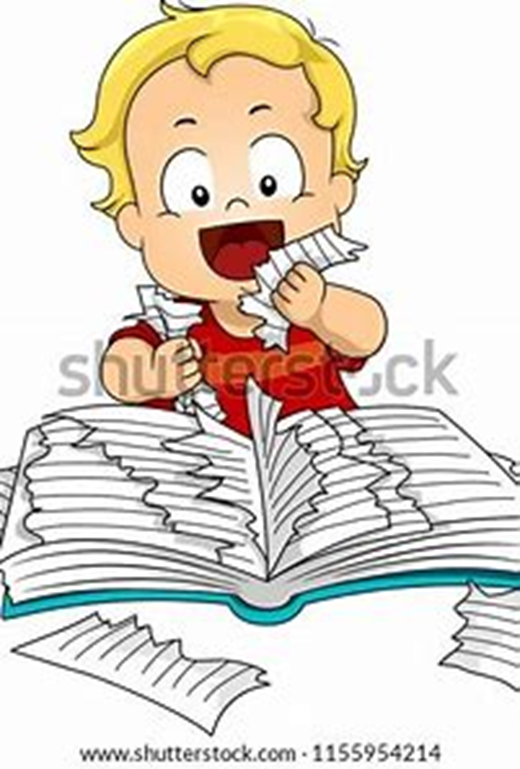 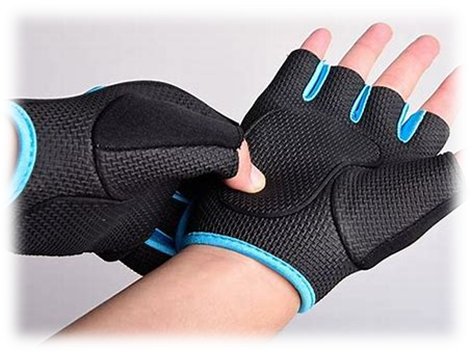 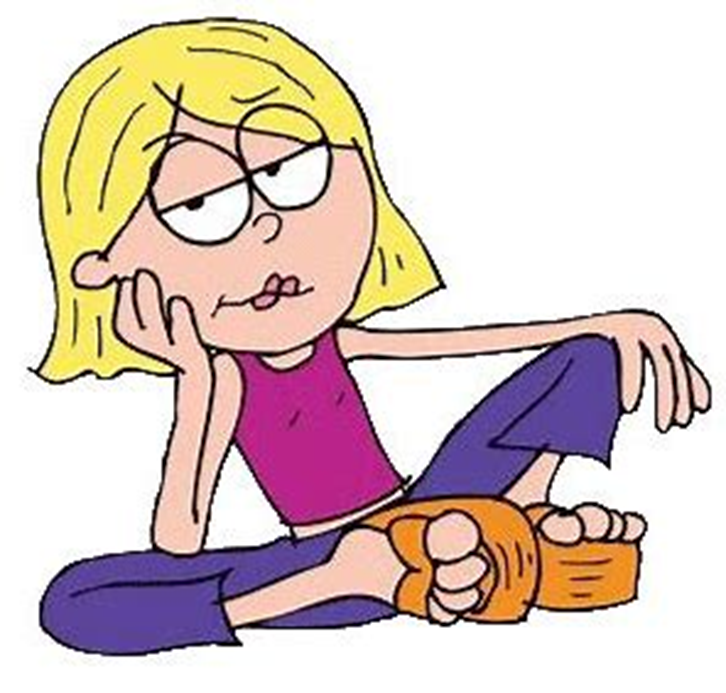 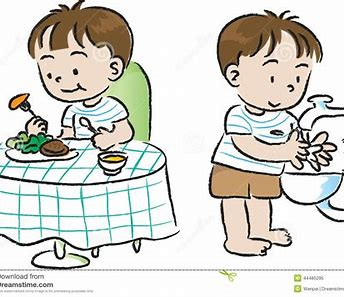 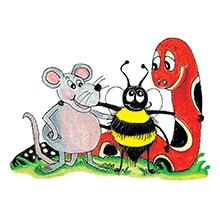 Activity page2
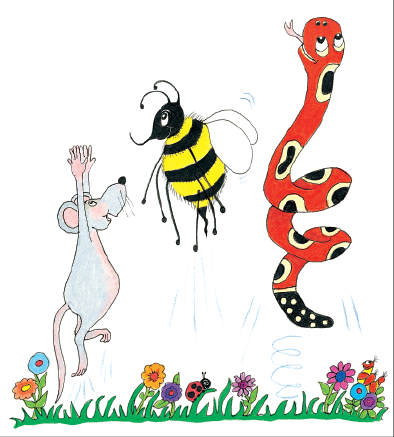 Dictation
Name:				
 
1.                 2.	                 3. 	  		                  
                           
4.	               5.	                 6.			    

7.												

         8.										

         9.
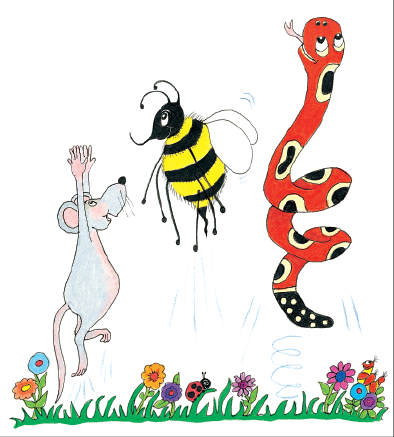 core
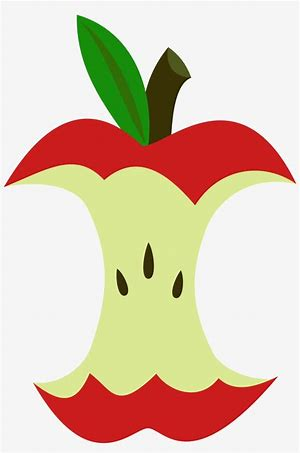 core    	2. sore
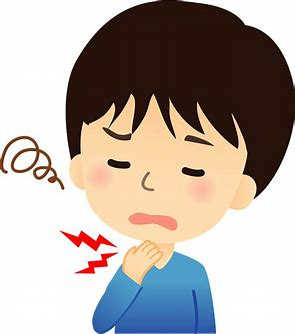 core    	2. sore		3. tore
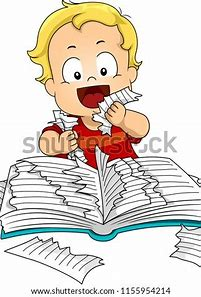 core    	2. sore		3. tore
4. score
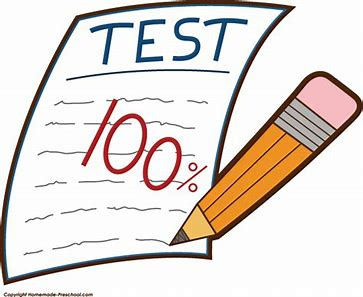 core    	2. sore		3. tore
4. score		5. bore
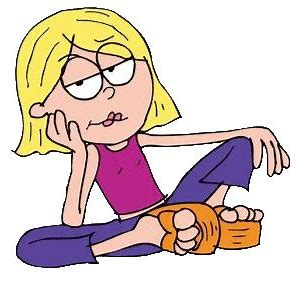 core    	2. sore		3. tore
4. score		5. bore 		6. ashore
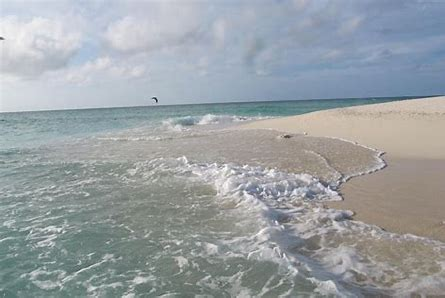 core    	2. sore		3. tore
4. score		5. bore 		6. ashore

7. I wore gloves for the nature trail.
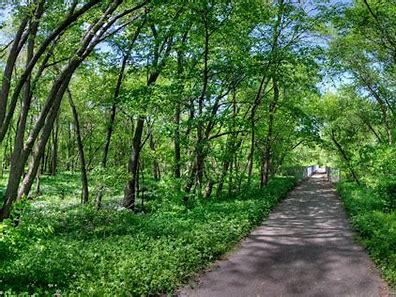 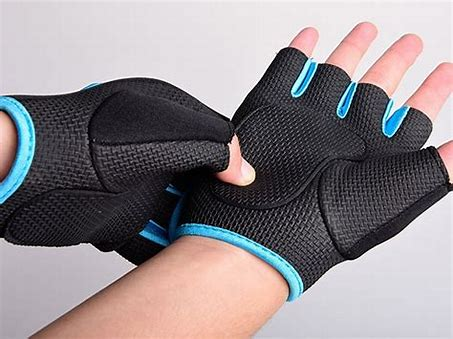 core    	2. sore		3. tore
4. score		5. bore 		6. ashore

7. I wore gloves for the nature trail.

8. He washed his hands
   before supper.
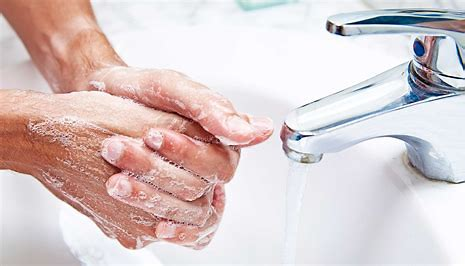 core    	2. sore		3. tore
4. score		5. bore 		6. ashore

7. I wore gloves for the nature trail.

8. He washed his hands
   before supper.

9. Our neighbour 
   used to live by the seashore.
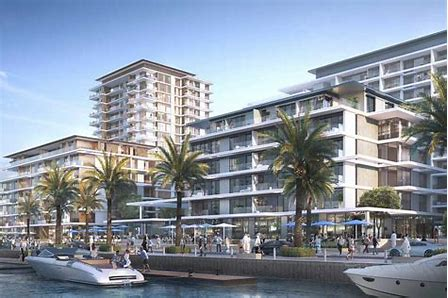 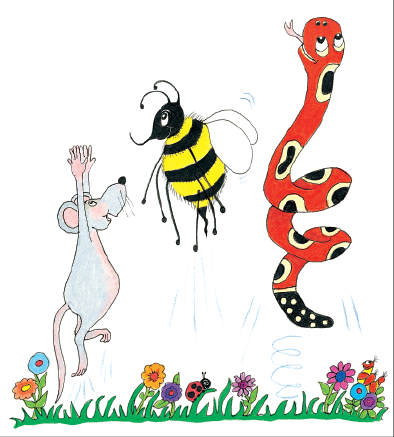 Homework
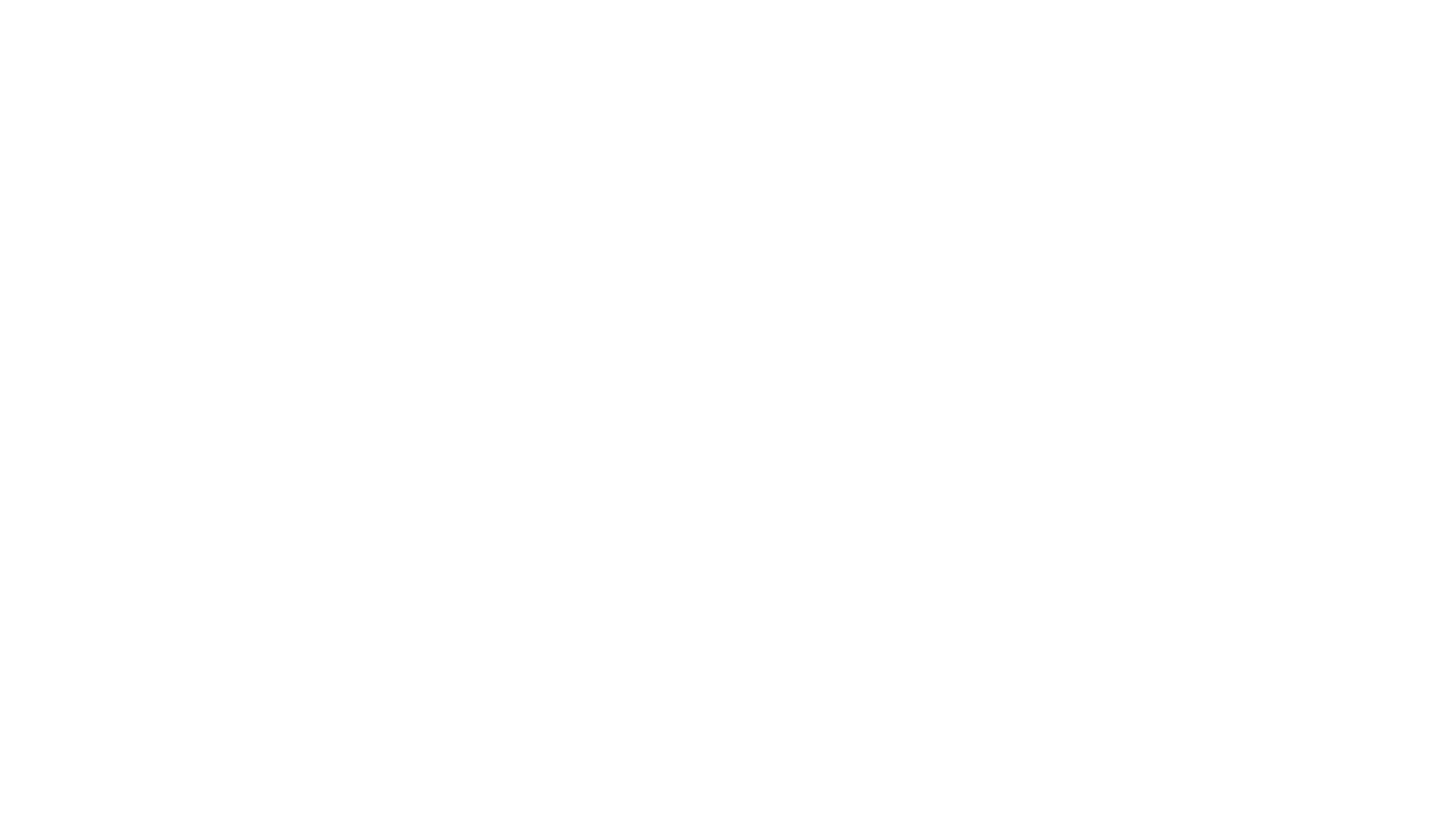 Thank you!
See  you 
next lesson.
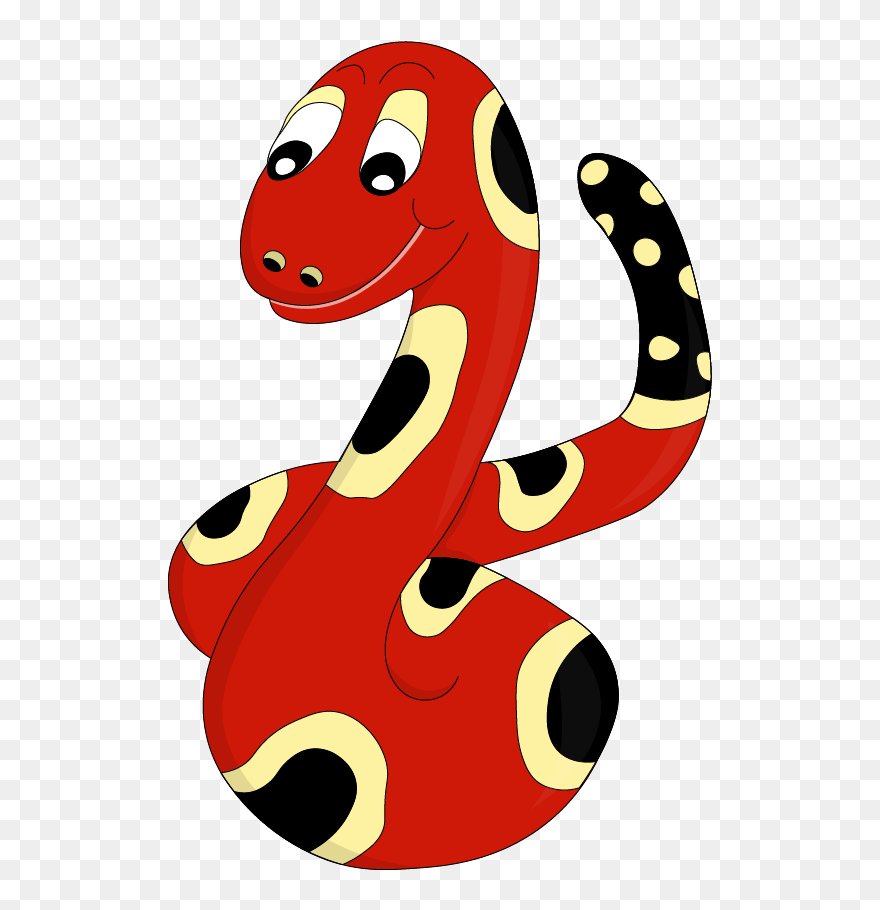